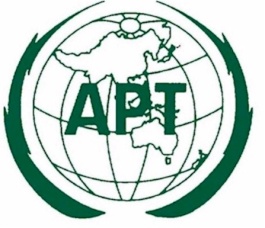 Spectrum Re-farming
2nd meeting of SATRC Working Group on Spectrum, 11-12 March 2014, Tehran

Dr. Azim Fard
Communications Regulatory Authority
Causes of Spectrum Re-farming
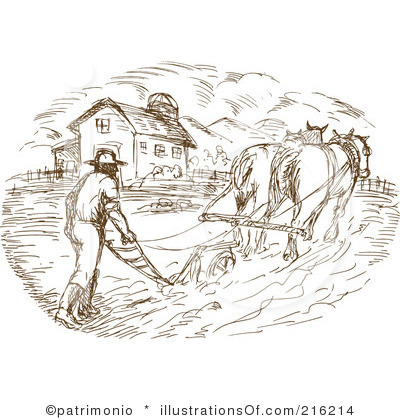 Spectrum Re-farming is an inevitable task of spectrum management authorities
3/15/2014
SATRC 2014 March , WG on Spectrum , Tehran Iran
2
General Types of Spectrum Redeployment
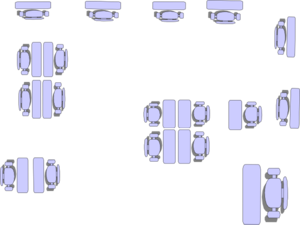 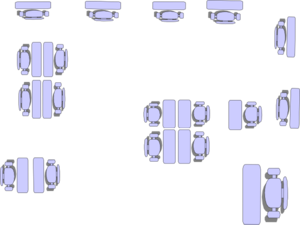 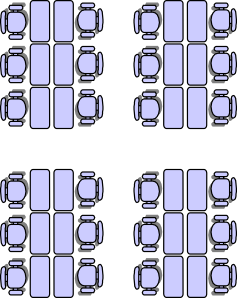 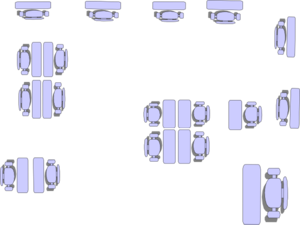 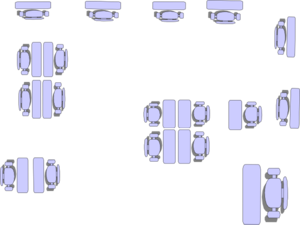 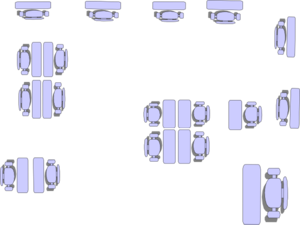 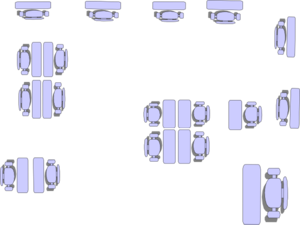 Redeployment to other technologies
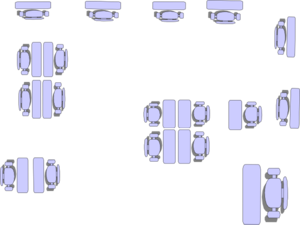 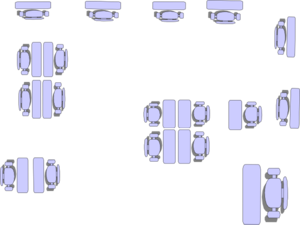 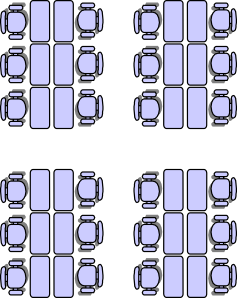 Redeployment to other frequency bands
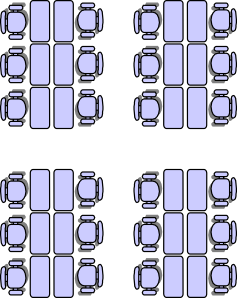 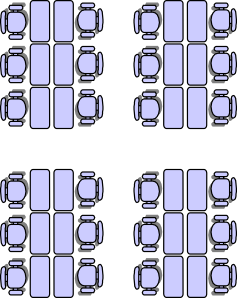 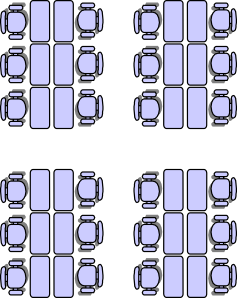 3/15/2014
SATRC 2014 March , WG on Spectrum , Tehran Iran
3
Re-engineering Requirement
3/15/2014
SATRC 2014 March , WG on Spectrum , Tehran Iran
4
Example:Russian Experience in 900 MHz
About 80% of frequency bands allocated to government and military
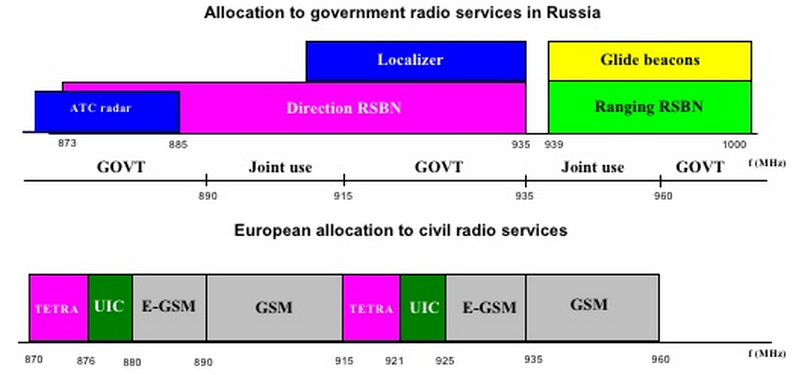 Reference: V.O.Tikhvinsky, EMC Analysis Center
3/15/2014
SATRC 2014 March , WG on Spectrum , Tehran Iran
5
Example (cont.): Revenue / Infrastructure
900 MHz band in Russia
New operators
Traditional operators
New operators
Reference: V.O.Tikhvinsky, EMC Analysis Center
3/15/2014
SATRC 2014 March , WG on Spectrum , Tehran Iran
6
Initiators of Frequency Redeployment
By Minister as Ministerial decree. Needs a legal support
Needs to be studied, planned and consulted by stakeholders
Administration of re-farming needs to be referred to Authority
3/15/2014
SATRC 2014 March , WG on Spectrum , Tehran Iran
7
Difficulty of Spectrum Redeployment
License Free Frequency Bands
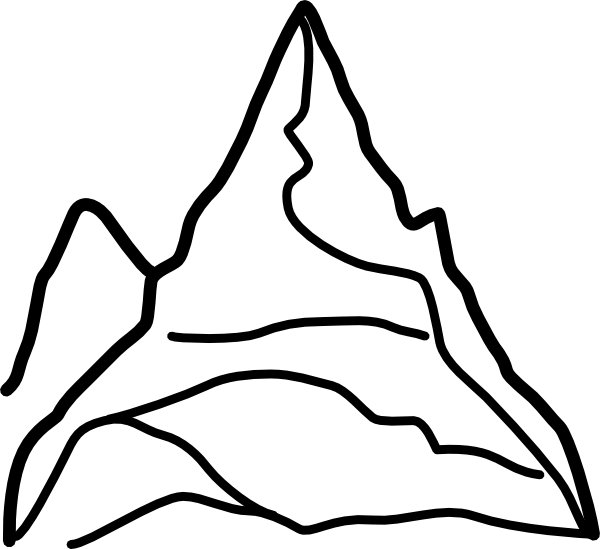 Frequency Bands Licensed to Government
Frequency Bands Licensed to Operators
Frequency Bands Licensed to Individuals
3/15/2014
SATRC 2014 March , WG on Spectrum , Tehran Iran
8
Time Scale Requirement of re-farming
A flexible transition schedule is necessary to clear existing users and home new applications
10 years                         20 years
Allocation change by ITU:
5 years
Based on end-user service change:
5 years    2 years
Notice of re-farming plan:
Now!
3/15/2014
SATRC 2014 March , WG on Spectrum , Tehran Iran
9
Redeployment Methods
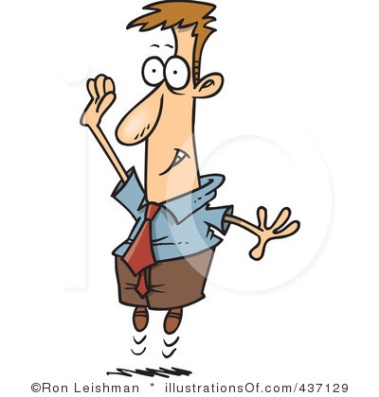 3/15/2014
SATRC 2014 March , WG on Spectrum , Tehran Iran
10
Cost of Spectrum Redeployment
3/15/2014
SATRC 2014 March , WG on Spectrum , Tehran Iran
11
Classification of Utilities(French experience from ITU-R SM.1603)
removal is socially and economically optimal
Uincomer > Uoutgoer + Cremoval
removal is not socially and economically optimal
Uincomer < Uoutgoer
a choice has to be made
Uoutgoer < Uincomer < Uoutgoer + Cremoval
Uincomer : 	 utility of operator who replaces outgoer
Uoutgoer : 	utility of operator leaving the spectrum 
Cremoval : 	spectrum redeployment cost
3/15/2014
SATRC 2014 March , WG on Spectrum , Tehran Iran
12
Preparing for Spectrum Redeployment
Licensing division is responsible for lunching procedure
3/15/2014
SATRC 2014 March , WG on Spectrum , Tehran Iran
13
Redeployment Plan
The dimension and complexity of a redeployment plan depends on urgency and significance of re-occupation. A redeployment plan, nevertheless case dependency, contains following information at least:
Legal position of plan and reference to higher regulations,
Introductory text explaining history of relevant plan;
Considering elements and reasons,
Plan milestones and timing,
Various phase of implementation,
Responsibility of Licensees,
Equipment certifications,
Refunding method and necessary steps to achieve if necessary
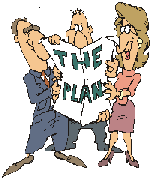 3/15/2014
SATRC 2014 March , WG on Spectrum , Tehran Iran
14
Implementation of Spectrum Redeployment
Issue a Notice in a official Gazette
Explain the reason of deployment
Determine the date on which license issuing would be stopped for old systems
Determine the final date on which redeployment has to fulfilled
Determine what new specification would get necessary for new applications
Determine available options for existing applications operating in the bands concerned
Provide more phased redeployment plan for different areas
3/15/2014
SATRC 2014 March , WG on Spectrum , Tehran Iran
15
Example: 100-500 MHz Spectrum Redeployment Plan in Canada (October 1998 ),
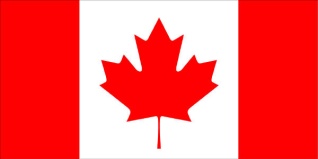 Published in Gazette stipulating
Policy framework
Setting principles such as gradual transition, suitability of transition periods to reflect future spectrum needs, Recognize the benefits from regional and international harmonization, etc
Phasing implementation
Phase 1: from 25/30 kHz channel spacing to 12.5/15 kHz
Phase 2: from 12.5/15 kHz channel spacing to 6.25/7.5 kHz
3/15/2014
SATRC 2014 March , WG on Spectrum , Tehran Iran
16
Funding Redeployment
Re-farming spectrum may impose costs. The cost of redeployment has to be evaluated before lunch of redeployment. This fund may be recovered by one of following methods:
Re-farming fund. In this case, a regulatory arrangement foresees a fund usable only for re-farming purpose under clear circumstance,
Using revenues from auction. The cost can be recovered by the collected license-fee at the time bidding for concerned frequency band
Reducing spectrum fees. This is almost a long-term solution for recovering licensee’s expense at the time of migration to new frequency band
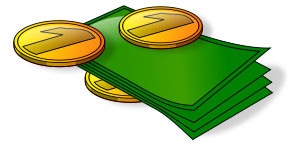 3/15/2014
SATRC 2014 March , WG on Spectrum , Tehran Iran
17
Thank youand Nice Stay
3/15/2014
SATRC 2014 March , WG on Spectrum , Tehran Iran
18